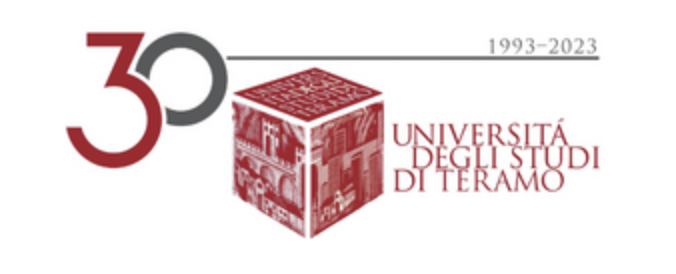 Diritto del Mercato Unico EuropeoProf. Dr. Alessandro Nato
Lezione 3
Il processo di integrazione europea – Parte C
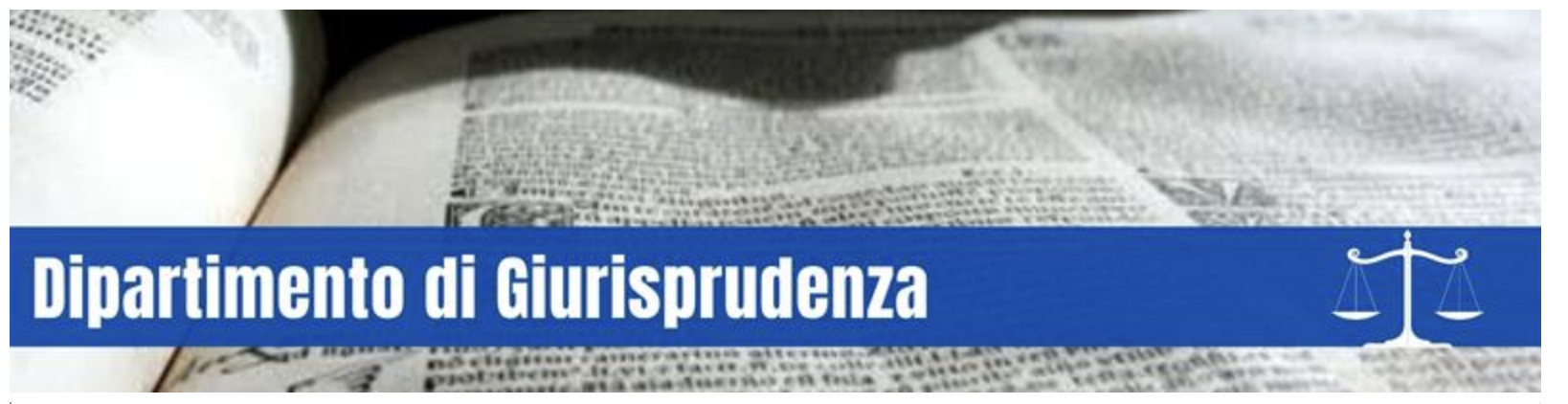 Istituzioni
Art. 13, par. 1, TUE: «L'Unione  dispone  di  un  quadro  istituzionale  che  mira  a  promuoverne  i  valori,  perseguirne  gli  obiettivi,  servire  i  suoi  interessi,  quelli  dei  suoi  cittadini  e  quelli  degli  Stati  membri,  garantire  la  coerenza,  l'efficacia  e  la  continuità  delle  sue  politiche  e  delle  sue  azioni».
Art. 13, par. 2, TUE: «Ciascuna istituzione agisce nei limiti delle attribuzioni che le sono conferite dai trattati, secondo le  procedure, condizioni e finalità da essi previste. Le istituzioni attuano  tra loro una leale coo­perazione».
Struttura istituzionale dell’UE
Art. 13, par. 1, TUE, elenco delle istituzioni dell'Unione europea:

Parlamento   europeo,
Consiglio   europeo,
Consiglio,
Commissione   europea,
Corte   di   giustizia   dell'Unione   europea,
Banca   centrale   europea,
Corte   dei   conti
Parlamento Europeo
Art. 14, par. 2, TUE: «Il Parlamento europeo è composto di rappresentanti dei cittadini dell’Unione».

Art. 14, par. 3, TUE: «i membri del Parlamento europeo sono eletti a suffragio universale diretto, libero e segreto».

Non c’è una singola legge elettorale europea:
ogni Stato membro utilizza una propria legge elettorale per eleggere i rappresentanti al Parlamento europeo procedura elettorale uniforme.
Parlamento Europeo
Art. 14, par. 2, TUE, Composizione:
Il numero non può essere superiore a 750, più il presidente.
La rappresentanza dei cittadini è garantita in modo degressivamente proporzionale, con una soglia minima di sei membri per Stato membro. 
A nessuno Stato membro sono assegnati più di novantasei seggi
Numero attuale: 705. 
Mandato di 5 anni.
Organi interni: Presidente, Commissioni permanenti, Commissioni speciali o d’inchiesta.
Organo connesso: Mediatore europeo (art. 228 TFUE).
Commissione europea
La Commissione europea è un organo di individui, caratterizzato dai requisiti di indipendenza e di professionalità.
Art. 17, par. 5, TUE, composizione ridotta: A decorrere dal 1° novembre 2014, la Commissione è composta da un numero di membri, compreso il presidente e l'alto rappresentante dell'Unione, corrispondente ai 2/3 del numero degli SM, a meno che il Consiglio europeo, deliberando all'unanimità, non decida di modificare tale numero.
Tuttavia la Decisione 2013/272/UE riporta il numero di componenti uguale al numero degli Stati membri: 1 membro per SM, ossia 27
Mandato di 5 anni come il PE (art. 17.7 TUE). 
Cessazione anticipata del mandato: dimissioni individuali o collettive; dimissioni pronunciate dalla Corte di giustizia; mozione di censura PE.
Commissione europea
Procedura di nomina della Commissione europea (Art. 17, par. 7, TUE)
Consiglio europeo propone il nome del Presidente della Commissione;
Il Parlamento europeo approva il Presidente della Commissione;
SM propongono il nome dei commissari, poi il Consiglio d’intesa col Presidente della Commissione scelgono i commissari;
I commissari devono essere approvati dal Parlamento europeo;
Il Consiglio europeo nomina formalmente la Commissione (presidente + commissari).
Commissione europea
Art. 17, par. 6, TUE, competenze del presidente della Commissione:
a) definisce gli orientamenti nel cui quadro la Commissione esercita i suoi compiti;
b) decide l'organizzazione interna della Commissione per assicurare la coerenza, l'efficacia e la collegialità della sua azione;
c) nomina i vicepresidenti, fatta eccezione per l'alto rappresentante UE.
Consiglio
Il Consiglio è un organo intergovernativo e le decisioni dei sono prese dai rappresentanti degli SM.
Persegue gli interessi degli Stati Membri
Art. 16, par. 2, TUE, composizione: Il Consiglio è composto da un rappresentante di ciascuno Stato membro a livello ministeriale, abilitato a impegnare il governo dello Stato membro che rappresenta e ad esercitare il diritto di voto.
La sua composizione varia in base alle materie trattate
Consiglio
Composizione non permanente.
Consiglio affari generali, Consiglio affari esteri (Art. 16, par. 6 TUE)
Altre composizioni: affari economici e finanziari; giustizia e affari interni; occupazione, politica sociale, salute e consumatori; competitività; trasporti, telecomunicazioni e energia; agricoltura e pesca; ambiente; istruzione, gioventù, cultura e sport (Decisione 2009/878/UE)
Composizione della Presidenza del Consiglio:
Consiglio affari esteri: alto rappresentante UE;
Altre formazioni del Consiglio: presidenza a rotazione ogni sei mesi, come stabilito con decisione del Consiglio europeo (Decisione 2009/881/UE).
Il Presidente del Consiglio possiede dei poteri organizzativi.
COREPER (organo composto da diplomatici): prepara i lavori del Consiglio
Consiglio europeo
Art. 15, par. 2, TUE, Composizione 
«Il Consiglio europeo è composto dai capi di Stato o di governo degli Stati membri, dal suo presidente e dal presidente della Commissione. L’alto rappresentante dell’Unione per gli affari esteri e la politica di sicurezza partecipa ai lavori».
Quali sono le procedure di voto?
consenso: mancanza di votazione formale;
maggioranza qualificata.
Membri senza potere deliberativo: non partecipano alla votazione il Presidente della Commissione e ol Presidente del Consiglio europeo.
Il Consiglio è un organo di Stati e persegue gli interessi degli Stati membri
Consiglio europeo
Art. 15, par. 5, TUE, Presidente:
Il Consiglio europeo elegge il presidente a maggioranza qualificata per un mandato di due anni e mezzo, rinnovabile una volta. 
In caso di impedimento o colpa grave, il Consiglio europeo può porre fine al mandato secondo la medesima procedura.
Poteri organizzativi e di rappresentanza verso l’esterno.
Cosa fa il Consiglio europeo?
definisce gli orientamenti generali e le priorità politiche dell'UE, ma non adotta la legislazione
gestisce questioni complesse o delicate che non possono essere risolte a livelli inferiori di cooperazione intergovernativa
definisce la politica comune estera e di sicurezza dell'UE, tenendo conto degli interessi strategici dell'Unione e delle implicazioni per la difesa
nomina ed elegge i candidati a determinati ruoli di alto profilo a livello dell'UE, fra cui la BCE e la Commissione.
Su ciascuna questione il Consiglio europeo può:
chiedere alla Commissione europea di presentare una proposta in merito
chiedere al Consiglio dell'UE di occuparsene.
Banca Centrale Europea
Riferimenti normativi: Artt. 282-284 TFUE e Protocollo n. 4.
Istituzione dotata di autonoma personalità giuridica e posta al vertice del Sistema Europeo delle Banche Centrali.
Indipendenza rispetto alle istituzioni politiche.
Competenze in materia di politica monetaria: diritto esclusivo di autorizzare emissione dell’euro.
Ruolo BCE cresciuto dal 2008 ad oggi;
Poca trasparenza.
Banca Centrale Europea
Organi che compongono la BCE:
Comitato esecutivo: 
Presidente, VP e altri 4 membri, nominati dal CE (su raccomandazione Consiglio e parere PE e Consiglio direttivo)
organo di individui;
Consiglio direttivo:
membri del Comitato esecutivo più i Governatori Banche centrali nazionali
organo ibrido.
Corte di giustizia UE
La Corte di giustizia è un organo di individui, eletti dai Governi degli SM in accordo tra loro. 
I suoi componenti hanno l’obbligo di essere indipendenti e imparziali.
Disciplinata dallo Statuto e dal Regolamento di procedura.
Articolazioni:
Corte di giustizia;
Tribunale;
Corte di giustizia (propriamente detta): La Corte di giustizia è composta da un giudice per Stato membro. È assistita da avvocati generali». Mandato di 6 anni (Art. 19, par. 2, TUE);
I giudici designano tra loro, per tre anni, il presidente della Corte di giustizia (Art. 253, par. 3, TFUE)
Corte di giustizia UE
Tribunale UE:
l Tribunale è composto da almeno un giudice per Stato membro (Art. 19, par. 2, TUE).
Art. 48 Statuto Corte di giustizia = 2 giudici per Stato membro.
Mandato di 6 anni.
No presenza avvocati generali.
Sistema di tutela giurisdizionale UE
Quali sono le competenze dei giudici della Corte di giustizia?

Elenco tassativo e vincolante:

Procedimento di infrazione;
Ricorso di annullamento;
Ricorso in carenza;
Ricorso per responsabilità;
Competenze minori;
Rinvio pregiudiziale.
Procedura di infrazione
Quale è la funzione della Procedura di infrazione (art. 258 TFUE) ?
Necessità di garantire il rispetto del diritto dell’Unione europea da parte degli Stati membri.
Quali istituzioni UE sono coinvolte nella procedura di infrazione?
Ruolo preponderante della Commissione e della Corte di giustizia come custodi dell’osservanza del diritto dell’Unione europea.
Quale è il presupposto per attivare la procedura? 
Violazione di uno degli obblighi derivanti dai Trattati.
Oggetto della violazione: qualunque obbligo derivante dal diritto dell’Unione europea.
Ci sono delle eccezioni? 
Atti PESC;
Divieto di disavanzi eccessivi;
Violazione grave e persistente dei valori di cui all’art. 2.
Procedura di infrazione
Chi sono i soggetti legittimati passivamente? 
Stati membri: occorre considerarli nella loro accezione derivante dalla nozione internazionalistica.
Possibilità che la violazione sia commessa da un’autorità statale, ma anche sub-statale, qualunque sia il tipo di potere esercitato.
Chi è legittimato attivamente a far scattare la porcedura di infrazione (legittimazione attiva)?
Commissione europea ai sensi dell’art. 258 TFUE;
Un altro Stato membro ai sensi dell’art. 259 TFUE.
Procedura di infrazione
Prima fase: precontenziosa: 
Avvio del procedimento da parte della Commissione: essa non è obbligata ad avviare il procedimento. 
Funzione:
definizione del thema decidendum, che non può essere poi ampliato;
possibilità di sistemazione amichevole.
Seconda Fase: contenziosa
Contenzioso davanti alla Corte di giustizia
Funzione di ricomporre la violazione
Ricorso di annullamento
Il ricorso per annullamento fa parte dei ricorsi che si possono presentare dinanzi alla Corte di giustizia dell’Unione europea ed è disciplinato all’art. 263 TFUE:
Con tale ricorso, il ricorrente chiede l’annullamento di un atto adottato da una istituzione, un organo o un organismo dell’Unione europea.
Il ricorso per annullamento è una procedura giudiziaria proposta dinanzi alla Corte di giustizia:
Tale tipo di ricorso permette alla Corte di giustizia di controllare la legalità degli atti adottati dalle istituzioni, dagli organi e dagli organismi europei. 
La Corte decide l’annullamento dell’atto in oggetto quando lo ritiene contrario al diritto UE.
Il ricorso per annullamento può essere proposto dalle istituzioni europee o da privati a certe condizioni.
Ricorso di annullamento
Oggetto del ricorso di annullamento:
Il ricorso per annullamento consiste in un controllo della legalità degli atti europei che può portare all’annullamento dell’atto in oggetto. 
Tale ricorso può riguardare:
tutti gli atti legislativi;
gli atti adottati dal Consiglio, dalla Commissione, dalla Banca centrale europea, dal Parlamento europeo e dal Consiglio europeo, quando tali atti sono destinati a produrre effetti giuridici nei confronti di terzi;
gli atti adottati dagli organi o dagli organismi europei quando tali atti sono destinati a produrre effetti giuridici nei confronti di terzi;
le delibere del consiglio dei governatori o del consiglio di amministrazione della Banca europea per gli investimenti, secondo le condizioni dell’art. 271 TFUE.
Ricorso di annullamento
Chi sono i ricorrenti?
Ricorrenti privilegiati:
L’Art. 263 TFUE distingue varie categorie di ricorrenti. In primo luogo, prende in considerazione i ricorrenti privilegiati, cioè gli Stati membri, la Commissione, il Parlamento europeo e il Consiglio. 
Questi ricorrenti sono detti privilegiati perché possono presentare un ricorso per annullamento dinanzi alla CGUE senza dover dimostrare l’interesse ad agire.
Legittimazione passiva (convenuti):
le istituzioni UE, escluse CGUE e Corte dei Conti;
organi e organismi UE i cui atti producono effetti giuridici verso terzi.
Necessità di un sistema completo, ma recente tendenza ad un’interpretazione restrittiva.
Legittimazione attiva:
Categoria dei c.d. ricorrenti intermedi: Corte dei Conti; Banca Centrale Europea; Comitato delle Regioni.
Ricorso di annullamento
Ricorrenti non privilegiati:
Anche i privati possono rivolgersi alla Corte di giustizia. Essi costituiscono la categoria dei ricorrenti non privilegiati.
Legittimazione attiva
Qualsiasi persona fisica o giuridica può proporre‚ alle condizioni previste al primo e secondo comma del 263 TFUE, un ricorso contro gli atti adottati nei suoi confronti o che la riguardano direttamente e individualmente, e contro gli atti regolamentari che la riguardano direttamente e che non comportano alcuna misura d'esecuzione (Art. 263, par. 4 TFUE);
Ricorso di annullamento
Legittimazione attiva delle persone fisiche e giuridiche ai sensi dell’art. 263, par. 4, TFUE:
atti emessi nei loro diretti confronti;
atti che le riguardano direttamente e individualmente;
atti regolamentari che le riguardano direttamente e non richiedono misure di esecuzione.
Ricorso di annullamento
Quali sono gli effetti dell’ annullamento? (Art. 264 TFUE)
Se  il  ricorso  è  fondato,  la  Corte  di  giustizia  dell'Unione  europea  dichiara  nullo  e  non  avvenuto  l'atto  impugnato. 
Tuttavia  la  Corte,  ove  lo  reputi  necessario,  precisa  gli  effetti  dell'atto  annullato  che  devono  essere  considerati  definitivi
Latto o le disposizioni annullate non hanno quindi più alcun valore giuridico. 
Inoltre, l’istituzione, l’organo o l’organismo che aveva adottato l’atto annullato deve colmare il vuoto normativo conformemente alla sentenza emessa dalla Corte.
Procedura pregiudiziale
L’art. 267 TFUE attribuisce alla Corte di Giustizia la competenza a pronunciarsi, in seguito a richiesta di un organo giurisdizionale di uno Stato membro:
sull'interpretazione dei trattati
sulla validità e l'interpretazione degli atti compiuti dalle istituzioni, dagli organi o dagli organismi dell'Unione.
Caratteristiche principali:
Meccanismo di cooperazione tra giudici nazionali e giudici europei.
Obiettivo dell’interpretazione e dell’applicazione uniforme del diritto UE.
Procedura incidentale rispetto a un giudizio dinanzi a un giudice nazionale.
Procedura pregiudiziale
Quali sono gli effetti delle sentenze pregiudiziali della Corte di giustizia?

Valore generale ed erga omnes delle sentenze sia di interpretazione che di validità. 

Efficacia retroattiva (salvi rapporti esauriti e giudicato).

Potere della Corte di giustizia di limitare l’efficacia delle sentenze nel tempo.